A modern chatbot approach 
for accessing RIPE Database
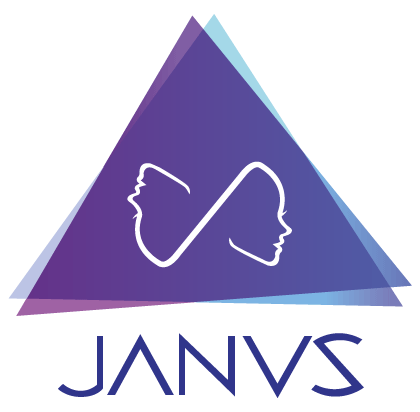 Database WG | Marseille | 16th March 2018 | v0.1.5 | Copyright © aiONfire GesbR | All rights reserved
RIPE Database is very powerful
[Speaker Notes: Problem
Allocations and assignments of IP address space
Assignments of Autonomous System Numbers (AS Numbers)
Reverse DNS registrations
Contact information
Routing policy information (in the Internet Routing Registry)]
There are different query methods
[Speaker Notes: Problem
Using the web interface on the RIPE NCC website
Using telnet on port 43
Using a whois client, included in most UNIX-like distributions
Using the RESTful API]
BUT you need some skills …
[Speaker Notes: Problem]
… is this really necessary?
[Speaker Notes: Problem]
Let‘s use janus.cloud technology for simplification
[Speaker Notes: Solution]
Hands on - examples
Just type in - what you want to know
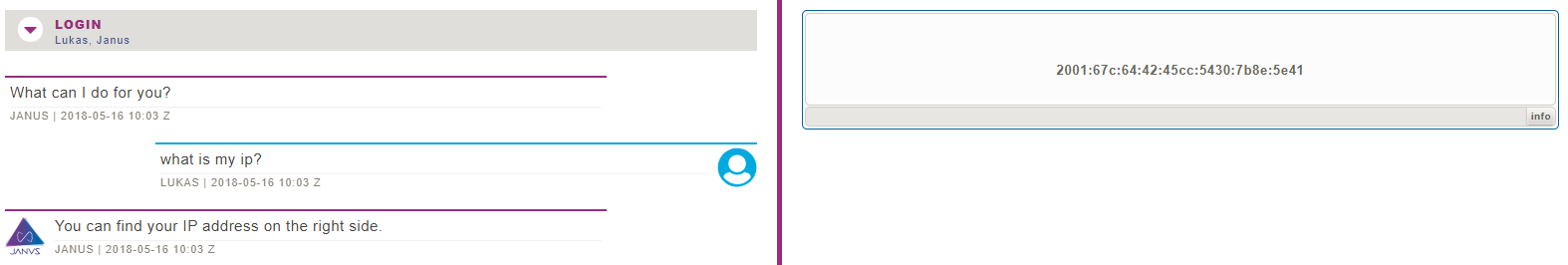 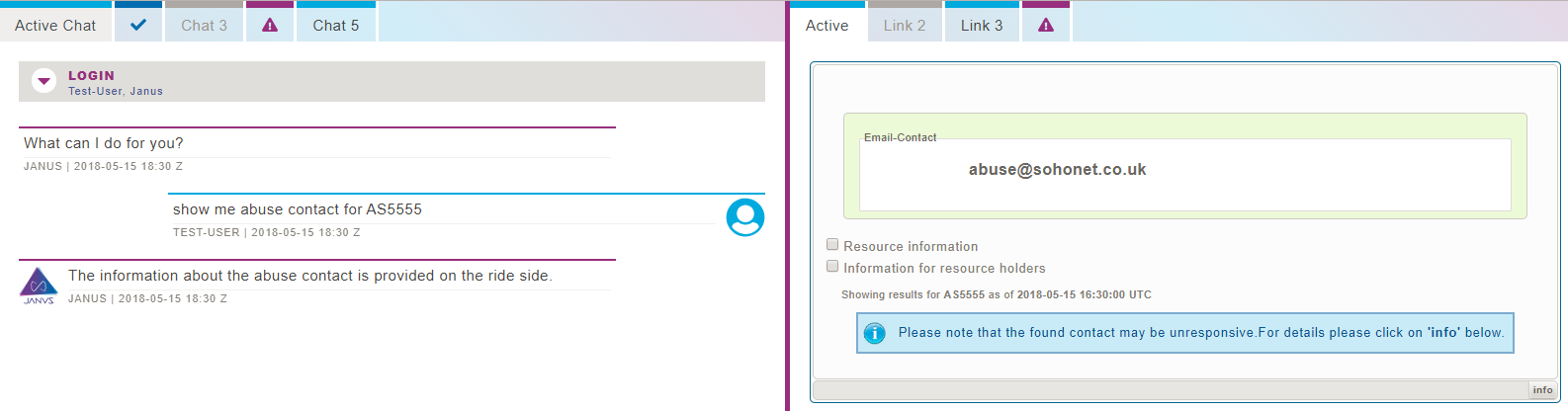 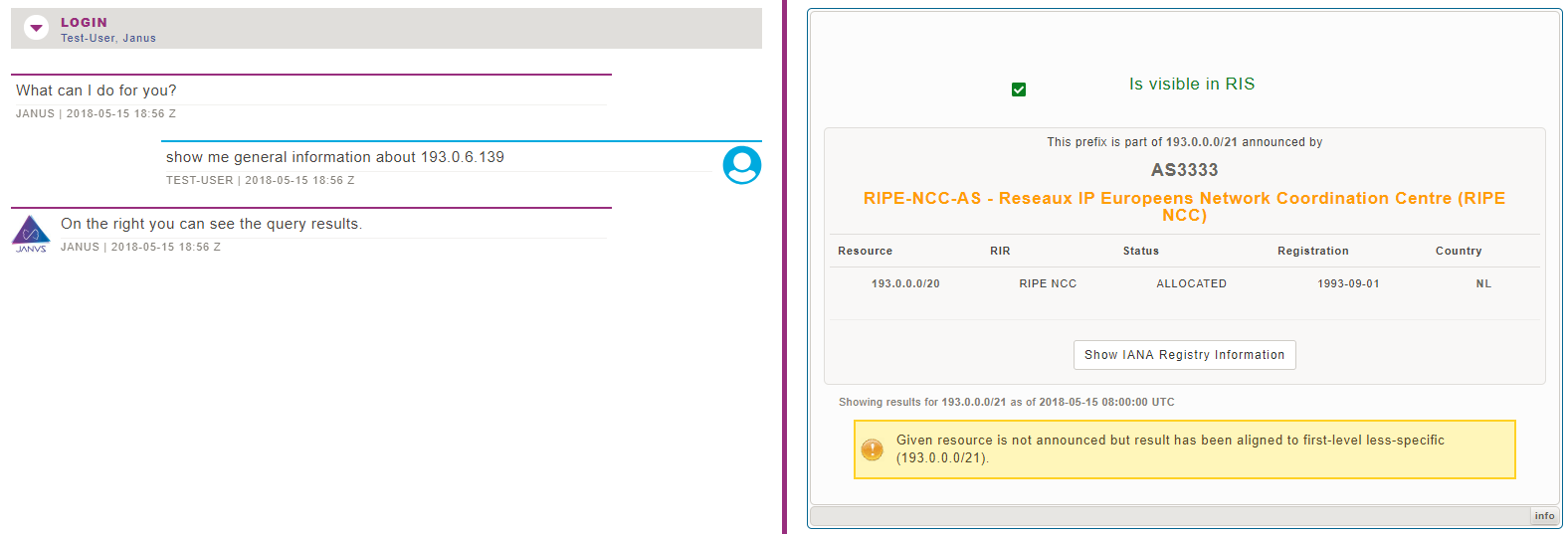 [Speaker Notes: Solution

Without knowing all the database details]
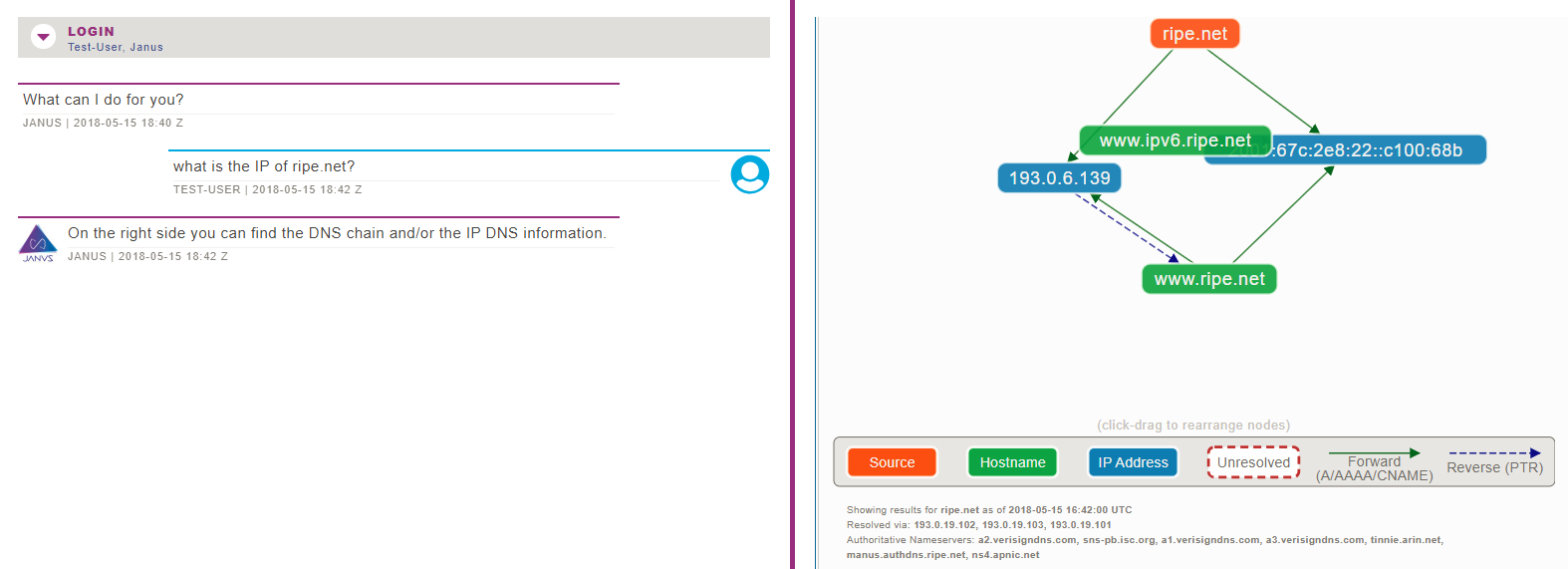 How does that work on the technical side
[Speaker Notes: Mockup 2]
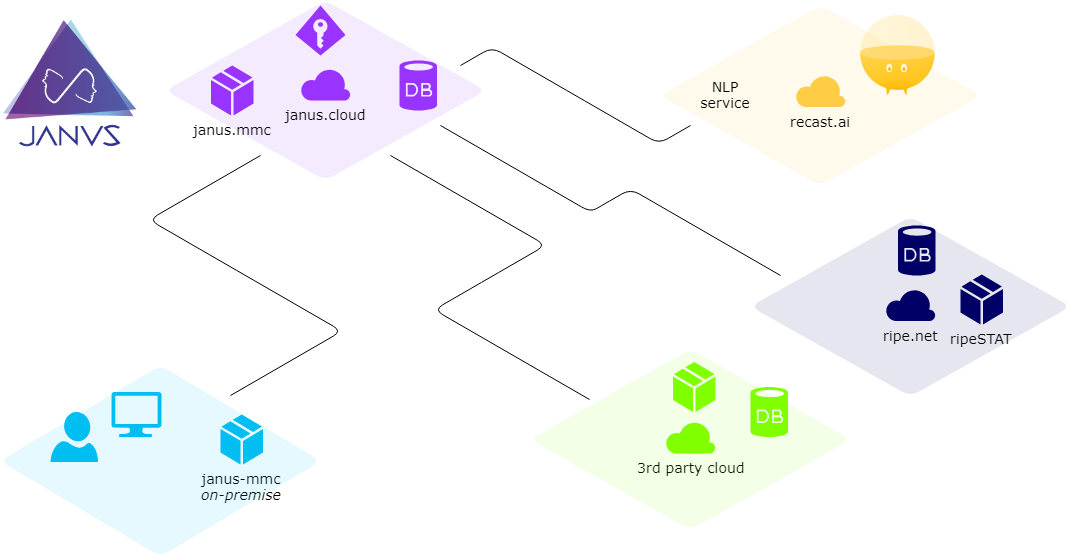 Try-out, please
visit https://janus.cloud
fill-out waiting list form
we supply everything you need to you
any kind of feedback is welcome
[Speaker Notes: Mockup 2]
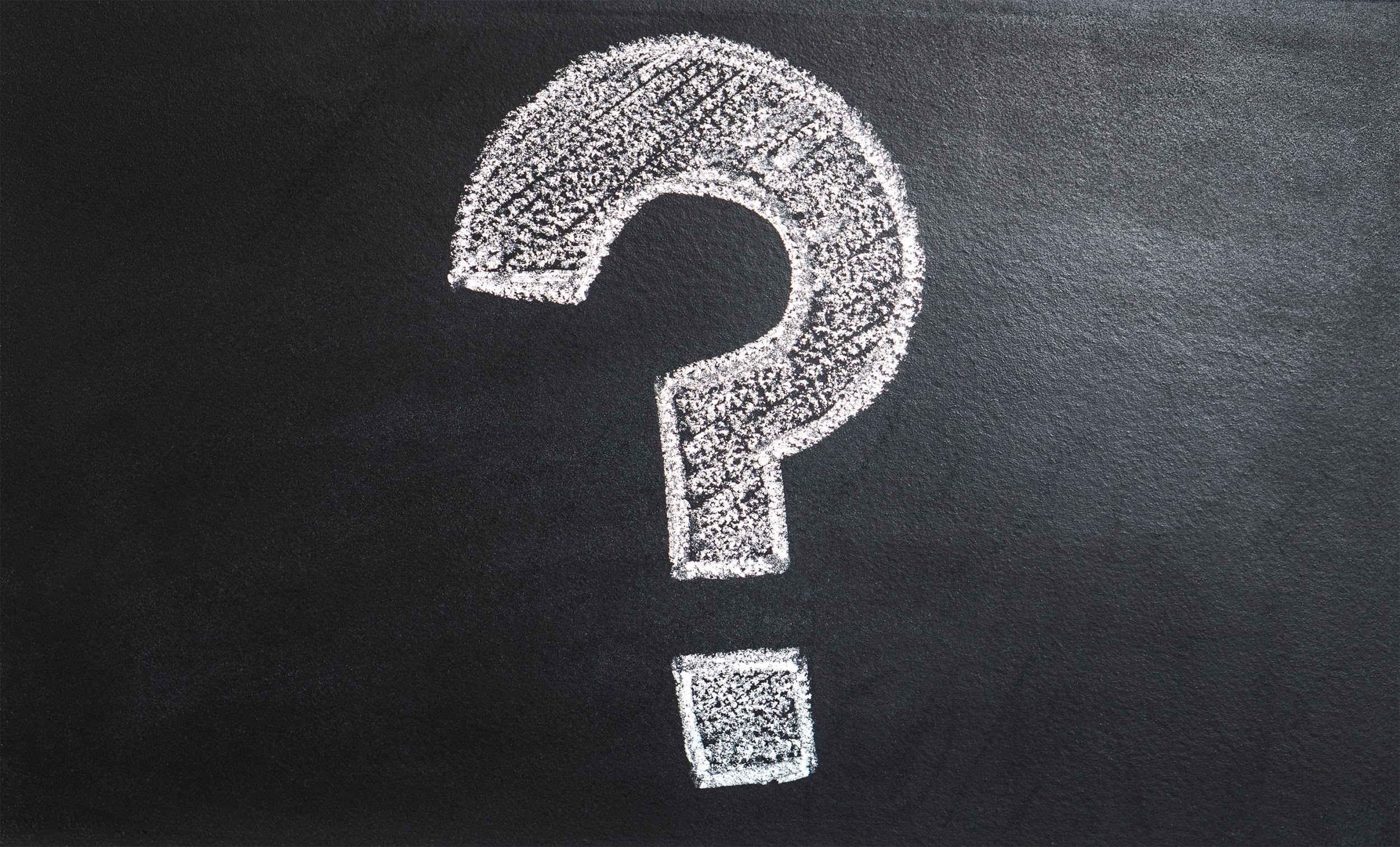 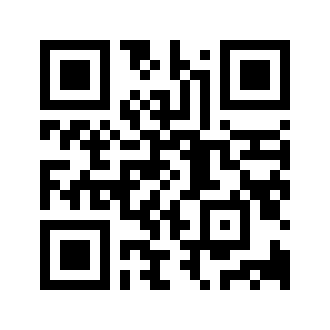 Laurenz
Wagner
lw@janus.cloud
https://janus.cloud
[Speaker Notes: Q&A + contact Details]